Yaşlıda Egzersizin Yararları ve Egzersiz Öncesi Değerlendirme
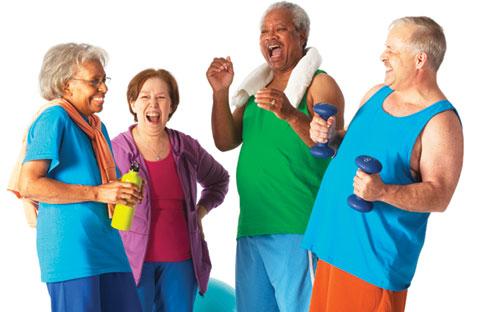 Uzm. Fzt. Kağan Yücel - .
Yaşın ilerlemesiyle vücut işlevlerinde ZAYIFLAMA ve YAVAŞLAMA
Fizyolojik
Değişiklikleri etkileyen faktörler:
Genetik program-DEĞİŞMEZ 
Hastalıklar 
Hareketsiz yaşam		DEĞİŞEBİLİR
Kötü beslenme
Yaşlılıkta bedensel etkinliklerin azalmasına neden olan en önemli etken çağdaş yaşam tarzıdır
Çağdaş ve rahat yaşam tarzı, yalnızca yaşamı sürdürebilmek için yapılan zorunlu ve sınırlı etkinlikler, vücut işlevlerinin azalmasına neden olur
Düzenli yapılan bedensel etkinlik
İnsan yaşamı için çok önemli ve gerekli olan vücut işlevlerini ve bedensel uygunluğu geliştirir
Yaşlanmaya bağlı işlevlerin azalmasını önler
Sağlıkta bozulmayı engeller
Hareketsiz yaşamın neden olduğu riskleri azaltır
Bedensel etkinlik belki de geriatrik hastalar için verilebilecek en iyi tedavidir
Yaşlının egzersize katılımını kötü yönde etkileyen faktörler:
Kişisel faktörler
		 Egzersizin yalnızca pahalı cihazlarla yapılabileceği, gençler için uygun etkinlikler olduğu düşünceleri, 
		Egzersizlerden sıkılma, 
		Yaralanmalardan korkma ve toplumsal izolasyon 
Çevresel faktörler:
		Kötü hava koşullan, 
		Egzersiz yapılacak ortama ulaşamama
Evde, sokakta, parkta, hiçbir ücret ödemeden, yaralanma riski olmadan egzersiz yapılabileceği yaşlı bireylere anlatılmalıdır
YAŞLILARDAKİ FİZYOLOJİK DEĞİŞİMLER VE HAREKETSİZLİĞİN NEDEN OLDUĞU SORUNLAR
Kalp damar sistemi
Damar duvarı esnekliğinin azalması 
Kan basıncının artışı (HT)
Kalp kası büyümesi (KALP YETMEZLİĞİ)
Kalp debisinin azalması
Solunum sistemi
Akciğerde doku esnekliği ve alveoler kesecikler azalır

Bu normal değişiklikler yaşlı kişilerin dayanıklılık egzersizlerine (aerobik egzersiz) dayanabilme yeteneğini olumsuz etkiler
Sinir hücrelerinde azalmadan denge bozulur, sinir iletim hızı azalır
Östrojen, androjenler ve büyüme hormonu azalır. 
Psikolojik olarak depresyon artar, dürtü ve günlük işlevleri yapma isteği azalır
Hareketsizlik
En belirgin değişiklik kas iskelet sisteminde hücre ve doku seviyesinde görülür 
Yağsız vücut kitlesi azalır
Yağ kitlesi artar
Eklem hareketliliği bozulur
Kas kuvveti ve kas dayanıklılığı düşer
Hareketsizlik
Hareketsizlik, kasların az kullanılmasına ve kas hücre kayıplarına neden olur. 
Kas kuvveti ve kas dayanıklılığı azalması, yaşlının hareketliliğini giderek azaltır 
Günlük yaşam etkinlikleri olumsuz etkilenir
Bu da kısır döngüye neden olarak kas kuvveti ve kas dayanıklılığın daha da azalmasına yol açar 
Elli yaş üstü 20 yıl içinde kas kuvvetinde yaklaşık %15'lik azalma
Hareketsizlik
İlerleyici kemik yoğunluğu kaybı
Erkekler kemik yoğunluklarını 55 yaşlarına kadar koruyabilir
Kadınlarda kemik yoğunluğu 35 yaşından sonra azalmaya başlar
Bir çok insan 70 yaşına geldiğinde kemik yoğunluklarının %10-15'ini kaybeder
Hareketsizlik
Hareketsiz yaşlılar sağlıklı ve bağımsız yaşamak için çok önemli olan
		dayanıklılık
		kuvvet
		esneklik
		denge özelliklerini kaybederler
Araştırmalar bu özelliklerin egzersiz yaparak ya da bedensel etkinliklerde bulunarak geliştirilebileceğini ispatlamıştır

Bedensel etkinliklere katılarak yaşam tarzında yapılacak çok ufak değişikliklerin vücutta büyük etkilere neden olacağı unutulmamalı
YAŞLILARDA BEDENSEL ETKİNLİĞİN FİZYOLOJİK YARARLARI
Yaşlı bireylerin düzenli olarak DAYANIKLILIK ve KUVVET egzersizlerine katılmalarının yararları çok büyüktür.
Dayanıklılık egzersizleri 
Kardiyovasküler fonksiyonları geliştirirler. 
Koroner kalp hastalıkları, DM, hipertansiyon, obezite risklerinin azaltılması en büyük kazanımlar

Kuvvet ve direnç egzersizler
Kas kitlesi ve kuvvet kayıplarını önleyerek fonksiyonel kapasiteyi geliştirirler

Düzenli egzersiz programlarına katılan bireylerin yaşam kaliteleri de artar
Yaşlıların düzenli bedensel etkinliğe katılması yaşlanmayla oluşan anatomik değişiklikleri durdurmasa bile bedensel ve zihinsel sağlığın korunmasını sağlar.
Bununla birlikte bedensel etkinlik yaşlılarda kasların maksimum oksijen alımını artırır
HDL ARTAR, LDL DÜŞER
Bu iki değişiklik kalp damar hastalıkları oluşum riskini azaltan faktörler
Düşmelerle oluşabilecek yaralanmalar yaşlıların geri kalan yaşam kalitesini önemli ölçüde etkileyebilmektedir
Düzenli bedensel etkinliğin sinirsel ve kassal yararları;

 Kas kuvveti ve dengenin geliştirilmesiyle düşmelerin ve düşmelerle oluşabilecek yaralanmaların azaltılmasıdır
Yaşlılarda ruhsal çöküntü "sonun başlangıcı" düşüncesine neden olan bir durumdur.
Yapılan çalışmalarda düzenli bedensel etkinliğin depresyon oluşum risklerini ve klinik olarak ruhsal çöküntü teşhisi konmuş yaşlıların bulgularını azalttığı saptanmış
Diğer yaşlılarla birlikte bedensel etkinliğe katılmayı yeğleyen kişilerdeki toplumsallaşma artışı ruhsal çöküntüyü azaltan bir başka faktördür
Şeker hastalığı, kalp hastalıkları ve artrit gibi bazı kronik hastalıklar tedavi edilemez, ancak ilaçlarla ve diğer tedavi yöntemleriyle kontrol altına alınabilir

Geleneksel olarak kronik rahatsızlıkları olan yaşlıların egzersiz yapmalarının sakıncalı olduğuna inanılır
Ancak araştırmalar doktor kontrolünde yapılacak egzersizlerin kronik hastalıklarda da yararlı olduğunu göstermiştir

Örneğin şeker hastalığında kanda artan glukoz gözde, kalp damar ve sinir sistemlerinde hasarlara neden olur. Hasarlara neden olabilecek glukozun, egzersizler sırasında kaslarda kulla­nılması sağlanabilmektedir
Yaşlılar hangi yaşta olurlarsa olsunlar bedensel etkinliklerin rahatlıkla yapıla bileceği, her yaş için uygun egzersizlerin bulunabileceği unutulmamalı

Egzersiz önerilirken amaç sahip olunan işlevlerin korunması ve daha iyi koşulların sağlanabilmesi
Yaşlıların daha sağlıklı olabilmeleri için önerilen bedensel etkinlikler 
		dayanıklılık
		kuvvet
		esneklik
		denge egzersizleri
BEDENSEL ETKİNLİK ÖNCESİ RİSK DEĞERLENDİRMESİ
Egzersize katılım öncesi egzersize engel oluşturacak sağlık sorunlarının olup olmadığının araştırılmasıdır
Özgeçmiş
Önceki egzersiz programlarında karşılaşılan sorunlar,
Kronik ve akut hastalıklar, 
Ciddi artrit nedeniyle motor sınırlılıklar, 
Soygeçmişte kalp damar hastalığının varlığı
Özellikle bedensel etkinlik sırasında sorun oluşturabilecek kalp kapağı ve koroner damar problemleri gibi kalp damar hastalıkları riskleri çok iyi değerlendirilmeli

Öz-geçmiş değerlendirmesi ve fiziksel muayene sırasında kalp damar risk faktörleri saptanacak olursa, bedensel etkinlik programları önerilmeden önce elektrokardiyogram, ekokardiyogram, stres elektrokardiyogram değerlendirmeleri ve kardiyoloji uzmanı ile konsültasyon
Yüksek yoğunlukta egzersiz önerilecek kişilere, herhangi bir bulgu olsun ya da olmasın kalp hastalığı riski olan kişilere stres elektrokardiyogram değerlendirmesi
Yaşlıda kronik obstrüktif akciğer hastalığı gibi solunum sistemi rahatsızlığı öyküsü varsa solunum fonksiyon testi ile göğüs hastalıkları uzmanı konsültasyonu yapılmalıdır
Egzersize katılımda morbidite ve mortalite riski oluşturabilecek rahatsızlıklar genç ve yaşlılarda büyük farklılıklar göstermez.
Egzersize katılmada göreceli kontrendikasyonlar
Kan basıncı yüksekliği, 
Kalp kası hastalıkları, 
Kalp kapağı hastalıkları, 
Metabolik hastalıklar
Abdominal aort anevrizması
Kritik aort stenozu 
olan hastalarda egzersize katılım konusundaki kararı bu hastalıkların tedavisini yapan doktor vermelidir
Egzersize katılmada mutlak kontrendikasyonlar
Akut miyokard enfarktüsü 
Unstable anjina 
Üçüncü derece kalp bloğu 
Akut konjestif kalp yetmezliği
teşekkür ederim...